Hawaii International Conference on System Sciences (HICSS)

January 3-6, 2024
Georgia Goodman, BS
Research Project Manager
Brigham and Women’s Hospital
Boston,  MA, USA
Real-world implementation challenges associated with a digital pill system to measure adherence to HIV pre-exposure prophylaxis from two studies of men who have sex with men
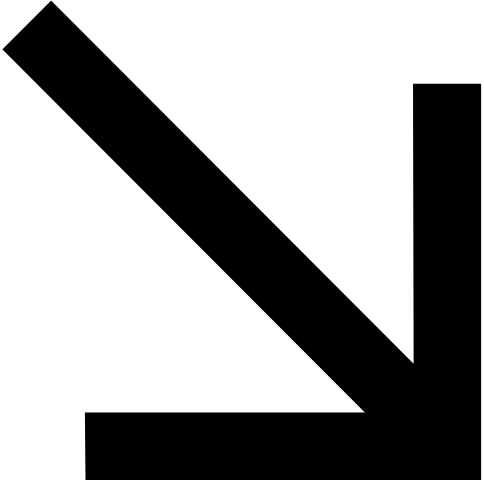 Acknowledgments
Funding from NIH (K23DA044874, PI: Chai) and Gilead Sciences (ISR-17-1018, PI: Chai). 

Tenofovir disoproxil fumarate/emtricitabine provided by Gilead Sciences. 

No conflicts of interest to report.
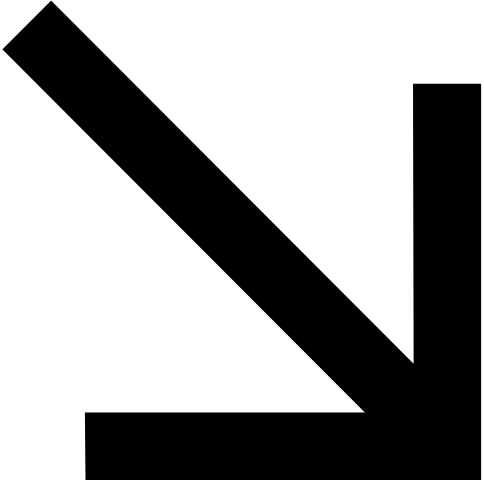 HIV, PrEP, & substance use
HIV is an ongoing public health crisis, with men who have sex with men (MSM) at high risk 1-2

Oral pre-exposure prophylaxis (PrEP) is highly effective for HIV prevention, but depends on adherence 3-4

Substance use disorders (SUD) increase risk of PrEP nonadherence and HIV infection 5
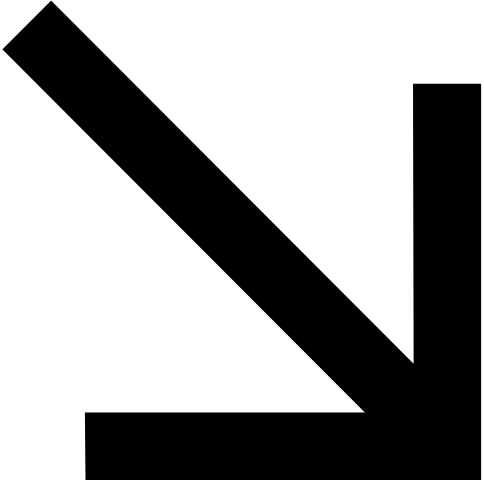 1 CDC. (2022). HIV Surveillance Report, 2020 (Vol. 33). 2 CDC. (2021b). HIV Surveillance Report, 2019 (Vol. 32). 3 Anderson, P.L., Glidden D.V., & Liu A., et al. (2012). Emtricitabine-tenofovir exposure and pre-exposure prophylaxis efficacy in men who have sex with men. Science Translational Medicine, 4(151), 151ra125-151ra125. 4 Doblecki-Lewis, S., Cohen, S., & Liu, A. (2015). Clinical treatment options infectious diseases: Update on PrEP implementation, adherence, and advances in delivery. Current Treatment Options in Infectious Diseases, 7(2), 101–112. 5 Grov C et al. (2019). Determining the roles that club drugs, marijuana, and heavy drinking play in PrEP medication adherence among gay and bisexual men: Implications for treatment and research. AIDS and Behavior, 23(5), 1277–1286.
Measuring adherence
Current strategies:

Indirect:  self-report, pill counts of unused medication, pharmacy refill data, smart pill bottles 1-3

Direct:  in-person or video directly observed therapy, pharmacological measures of blood, urine, or hair 1-3

Key disadvantages include cost, access, and scalability, and recall and social desirability bias
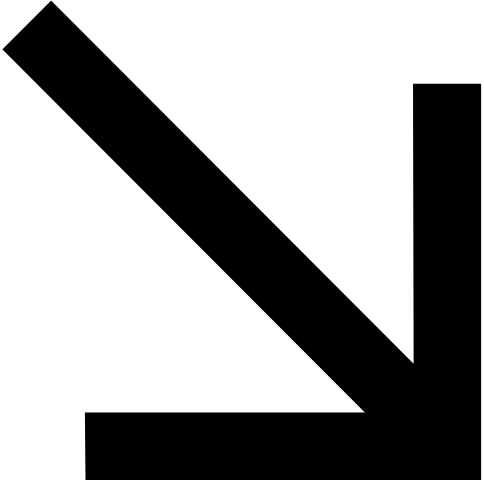 1 Bell & Haberer. (2018). Actionable adherence monitoring: Technological methods to monitor and support adherence to ART. Current HIV/AIDS Reports, 15(5), 388–396. 2 Castillo-Mancilla & Haberer. (2018). Adherence measurements in HIV: New advancements in pharmacologic methods and real-time monitoring. Current HIV/AIDS Reports, 15(1), 49–59. 3 Spinelli et al. (2020). Approaches to objectively measure ART medication adherence and drive adherence Interventions. Current HIV/AIDS Reports, 17(4), 301–314.
Digital pill systems (DPS)
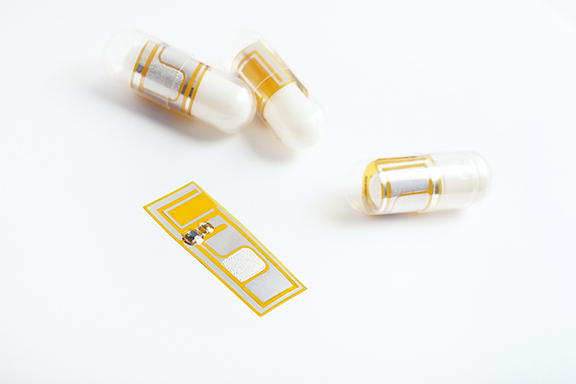 Enable direct, real-time adherence measurement via:

Digital pill:  Gelatin capsule with integrated radiofrequency emitter, which overencapsulates medication

Reader:  Wearable device captures and forwards ingestion data via Bluetooth

Mobile app & dashboard:  Displays ingestion data on-demand
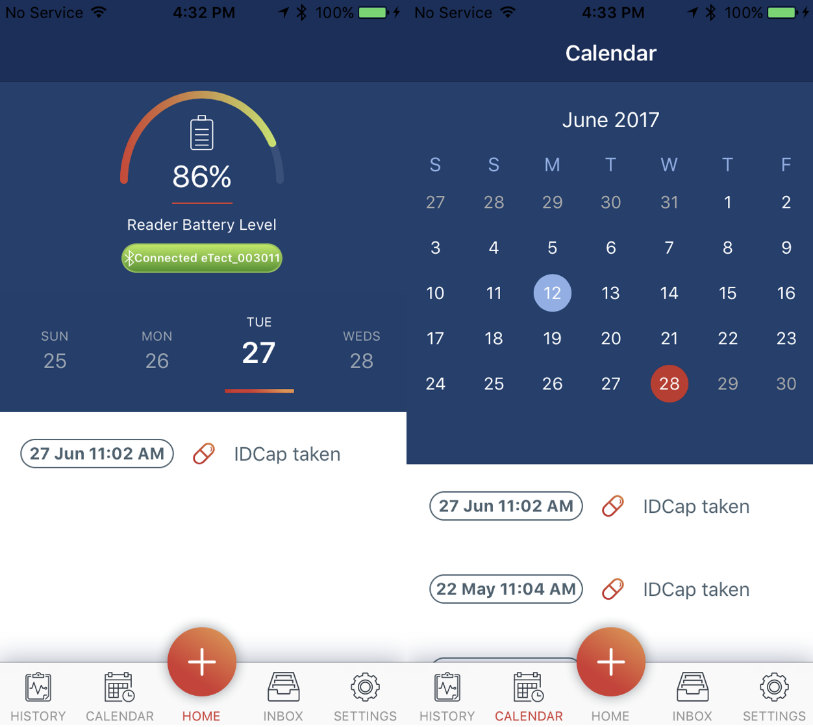 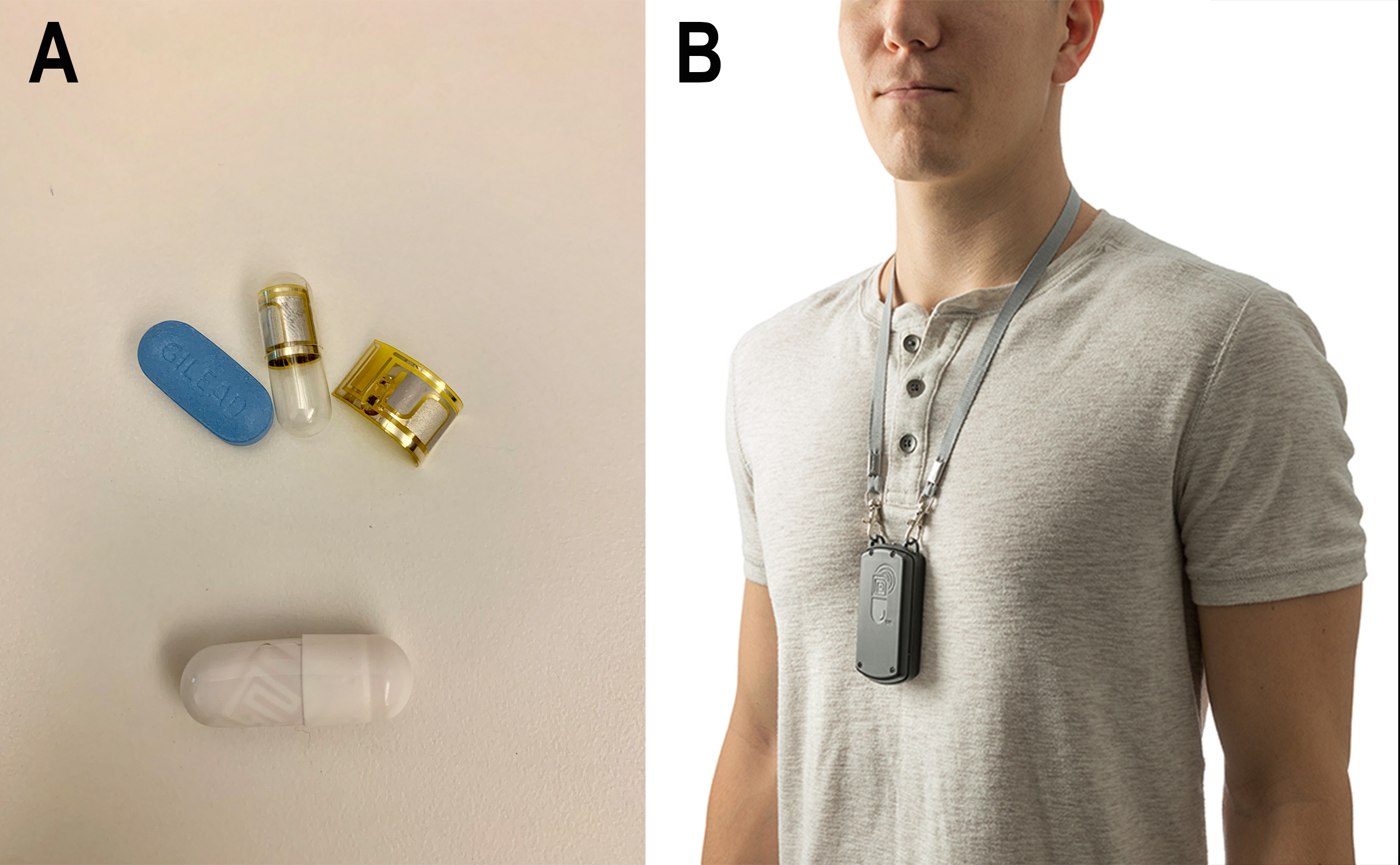 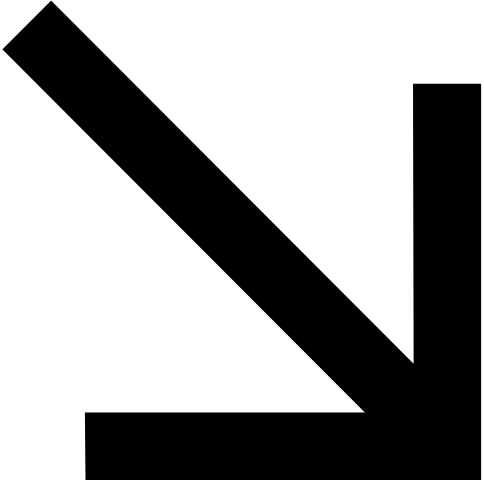 Images courtesy of etectRx.
Sample adherence data
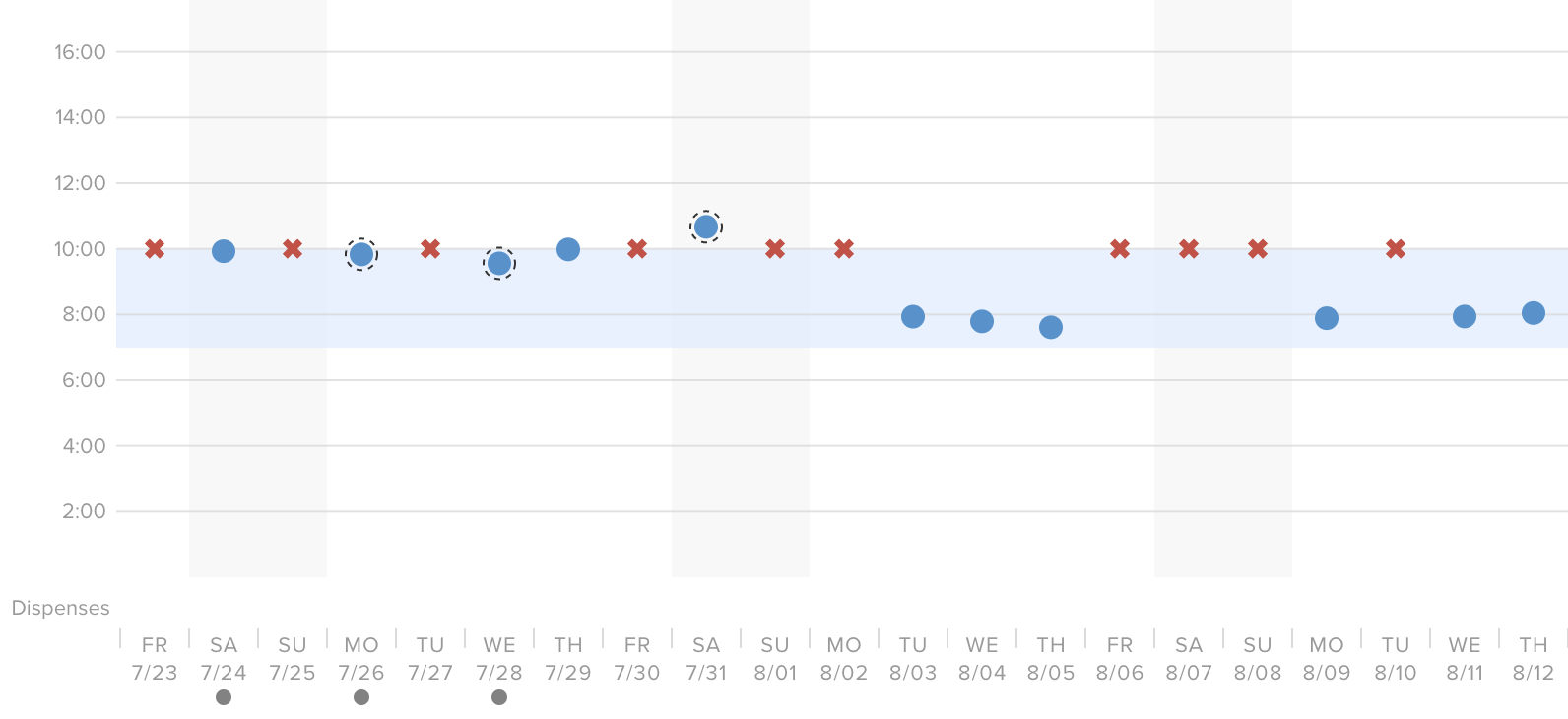 System-detected
Manually recorded
Missed ingestion
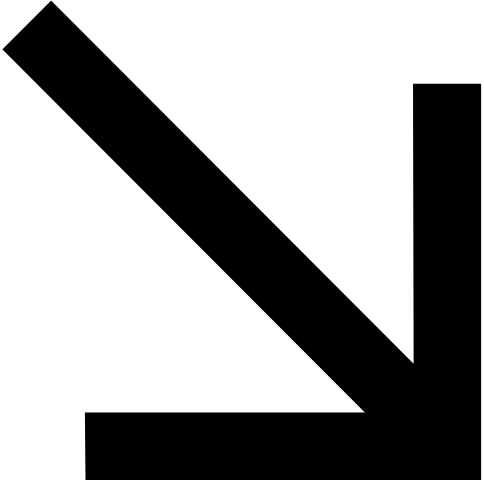 Aim of analyses
To examine the real-world operational challenges of DPS deployment for PrEP adherence measurement

Collated from two studies of HIV-negative adult MSM on oral PrEP with substance use (excl. alcohol)
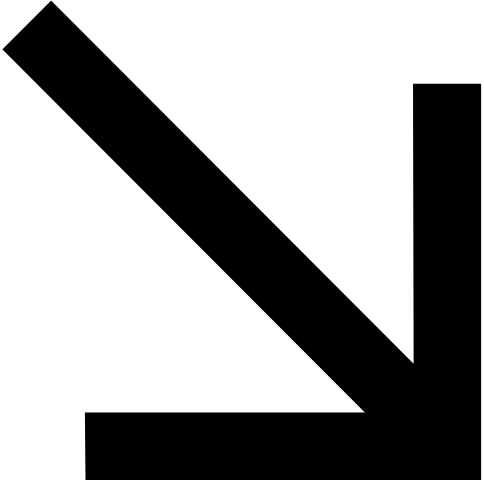 Two PrEP studies
DigiPrEP (N=15):  90-day, single-arm, open-label, pilot demonstration trial to assess feasibility, acceptability, and accuracy of DPS 1

PrEPsteps (N=23):  90-day pilot RCT to assess feasibility, acceptability, and potential effect of adherence intervention respondent to DPS data 2
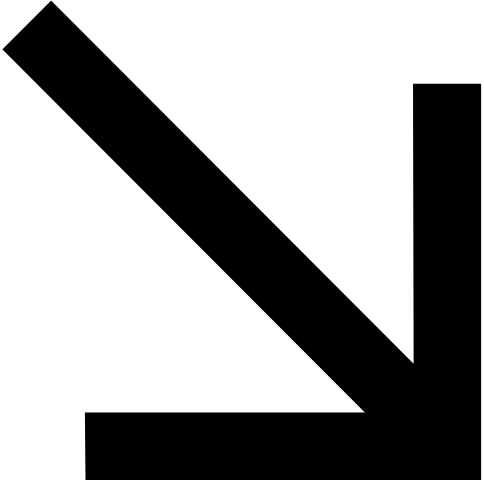 1 Chai et al. (2022). DigiPrEP: A pilot trial to evaluate the feasibility, acceptability, and accuracy of a digital pill system to measure PrEP adherence in men who have sex with men who use substances. JAIDS, 89(2), e5–e15. 2 ClinicalTrials.gov. Development of Ingestible Biosensors to Enhance PrEP Adherence in Substance Users (PrEPSteps). https://clinicaltrials.gov/study/NCT03512418
Methods
Ongoing assessment of operational challenges

Ad hoc participant feedback (e.g., technological issues) 

Gyroscopic data from Reader (e.g., lack of motion or charging) 

Timeline followback discussions (e.g., context of missed doses) 

Collated and analyzed operational issues, troubleshooting steps, technological solutions, and management strategies across studies
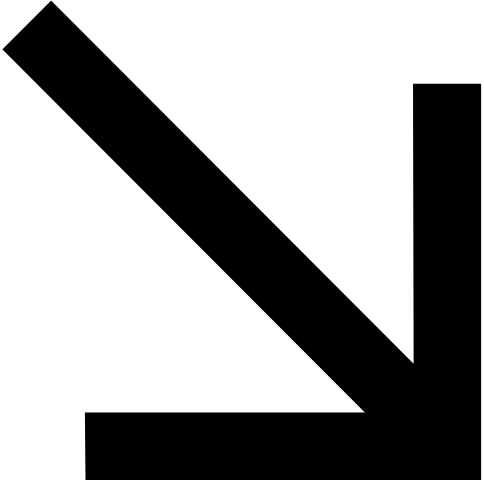 Sample characteristics (N=38)
37
84%
Mean age
Gay
College degree or higher
68%
71%
White
Non-Hispanic or Latino
82%
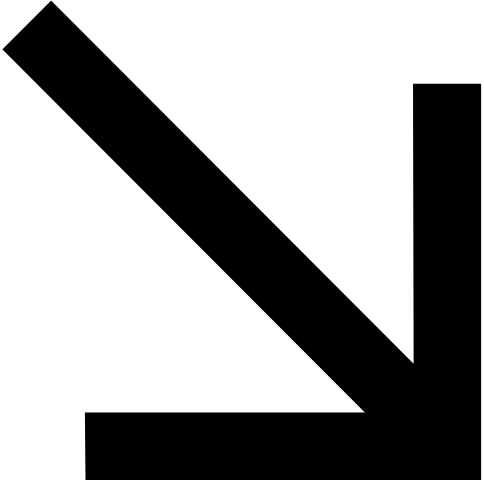 Results
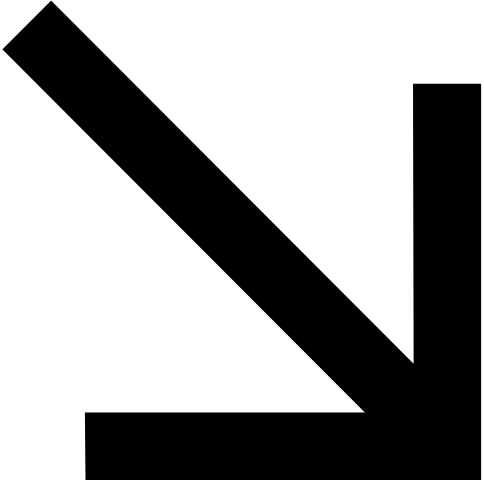 Technological issues
System errors
Data delivery and display issues

Ingestion data not relayed to Reader, app, or dashboard

Duplicate ingestions displayed

Malfunctioning charging components

Charging pad

Power brick

Charging coil
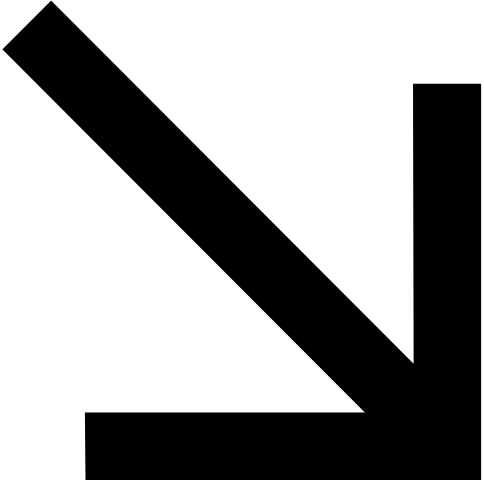 Technological issues
Participant operation
Issues with Reader & charging

Did not charge Reader prior to ingestion

Did not wear Reader for sufficient time during ingestion

Did not correctly place Reader on charger or plug into outlet

Issues with Bluetooth pairing

Difficulty pairing Reader to phone via Bluetooth

Switched phones and did not re-pair Bluetooth

Turned off Bluetooth to save battery
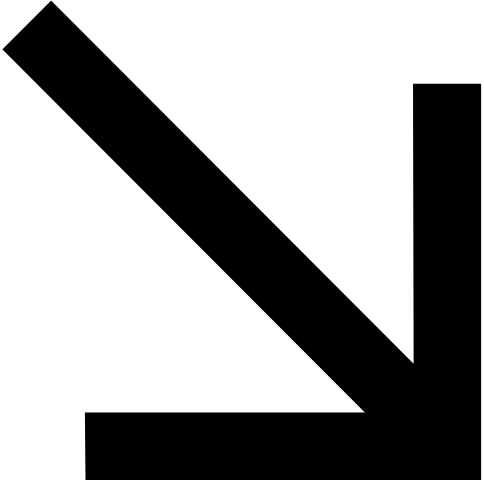 Technological issues
Resolution strategies
Study team actions

Real-time troubleshooting via text, phone, or in-person 

Replace malfunctioning components

Ongoing re-education and new training materials 

etectRx actions

Identify and fix software bugs and manufacturing issues

Improve Bluetooth stability and automatic re-pairing

Add Bluetooth diagnostic info to app
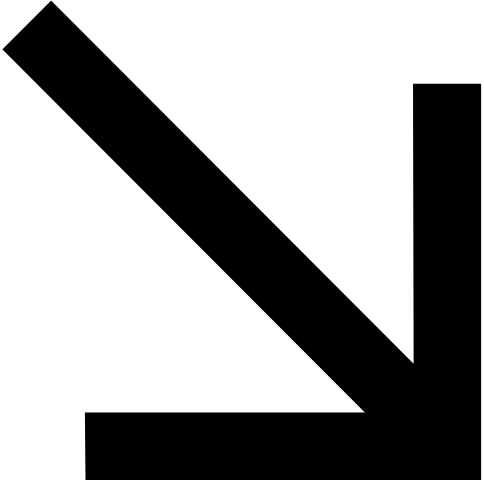 Sociobehavioral issues
Personal circumstances
Financial constraints

Unable to pay for phone or data plan to use app

Change in routine, housing, or health

Travel

Homelessness or unstable housing

Hospitalization

Incarceration

Substance use
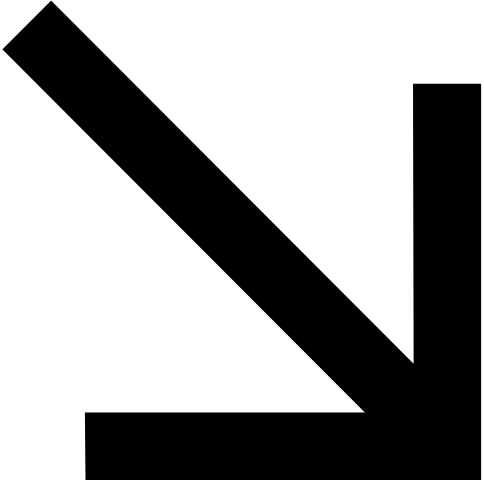 Sociobehavioral issues
Access to technology
Phone

Broke or misplaced phone during study period

DPS components

Broke or misplaced Reader during study period 

Insufficient data plan or phone storage to use app

Internet or electricity

Relied on public Wi-Fi due to limited home internet
No access to electricity to charge Reader
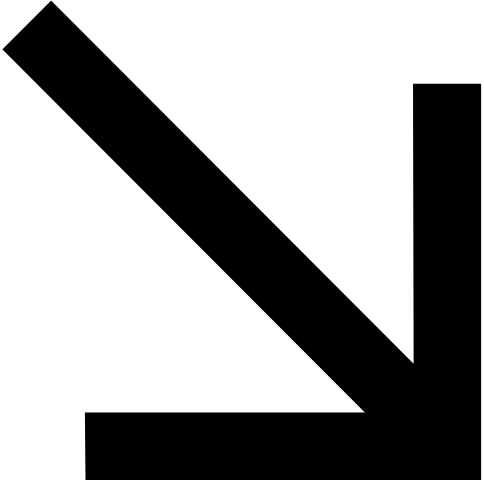 Sociobehavioral issues
Resolution strategies
etectRx actions

Review internal Reader data to contextualize nonadherence

Study team actions

Additional remuneration or subsidized phone data plans

Charge Readers and connect to Wi-Fi at study visits 

Re-education on proper DPS operation 

Ongoing contact to support retention
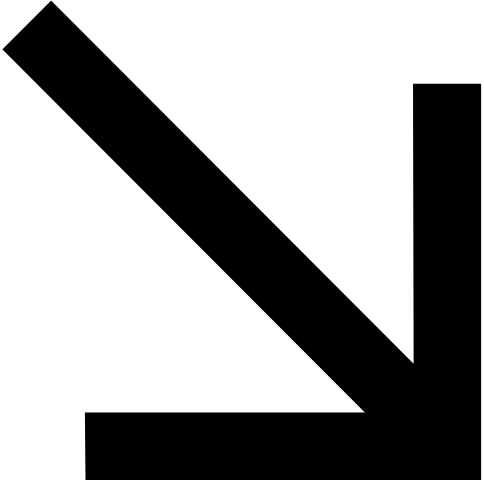 Limitations
Small overall sample size (N=38)

Well-educated smartphone owners

Enrolled from community health center focused on LGBTQ+ research and clinical care

Frequency data not collected for operational issues, given overlapping nature of challenges
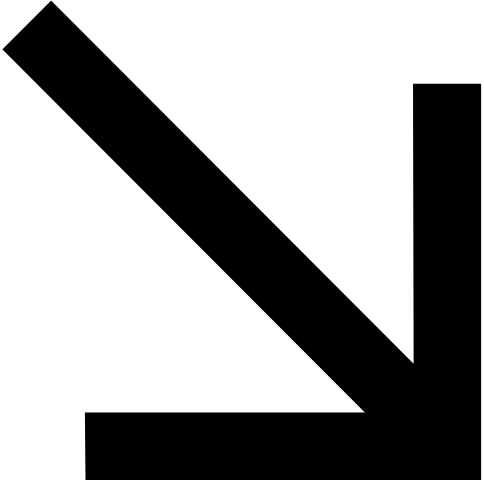 Key takeaways
While most successfully operated the DPS, operational issues requiring intervention were identified

Technological issues were largely anticipated and addressed with system updates and re-education

Sociobehavioral issues, e.g., housing changes and lack of technology access, were largely unanticipated and required innovative and ongoing solutions
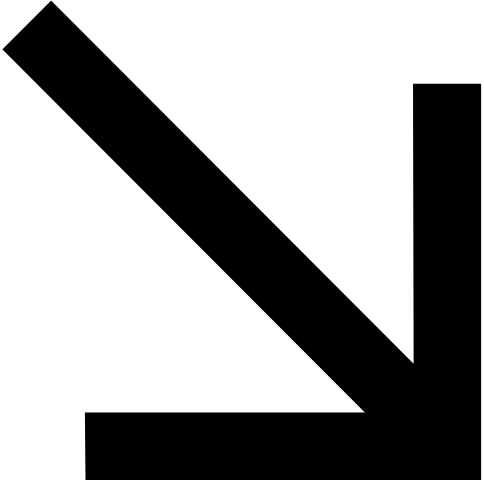 Key takeaways
Many technological issues exposed underlying sociobehavioral challenges, which had a compounding effect on PrEP adherence and DPS use

Combination of direct feedback, DPS adherence data, and gyroscopic Reader data can help distinguish acute operational issues from long-term disengagement
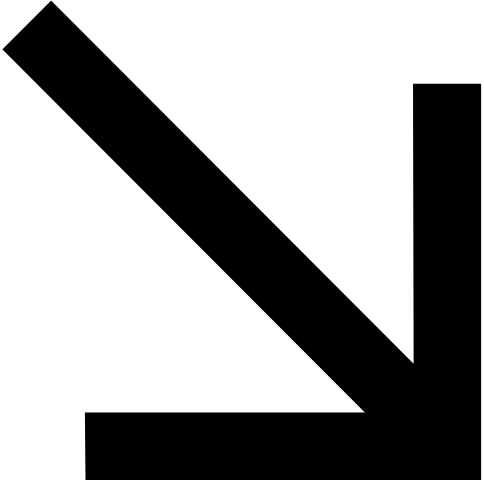 Key takeaways
Effective implementation requires:

Robust training and supportive infrastructure 

Manualized protocols for both anticipated and unanticipated challenges

Ongoing coordination with industry collaborators to anticipate, identify, and resolve issues
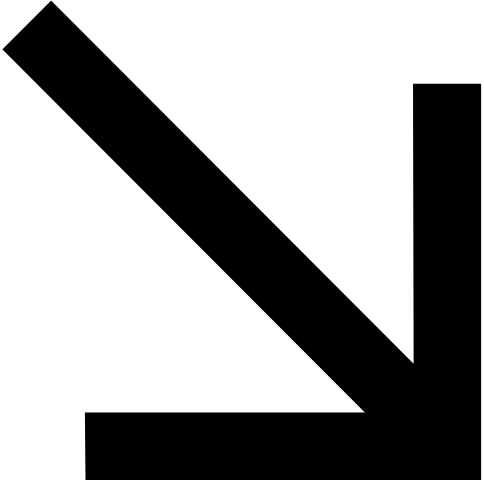 Authorship team
Rochelle K. Rosen, PhD
Joanne Hokayem, BA
Peter R. Chai, MD MMS
Brown University
Providence, RI, USA
The Fenway Institute
Boston, MA, USA
Brigham and Women’s Hospital
Boston, MA, USA
Kenneth H. Mayer, MD
Charlotte Goldfine, MD
Tony C. Carnes, PhD
The Fenway Institute
Boston, MA, USA
Brigham and Women’s Hospital
Boston, MA, USA
etectRx, Inc.Gainesville, FL, USA
Conall O’Cleirigh, PhD
Jasper S. Lee, PhD
Hannah Albrechta, MPH
Massachusetts General Hospital
Boston, MA, USA
Massachusetts General Hospital
Boston, MA, USA
The Fenway Institute
Boston, MA, USA
Edward W. Boyer, MD PhD
Pamela Alpert, BA
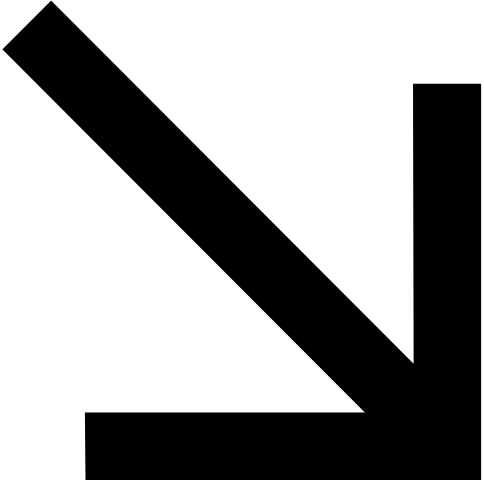 Ohio State UniversityColumbus, OH, USA
etectRx, Inc.Gainesville, FL, USA
Georgia Goodman
ggoodman@mgh.harvard.edu
Questions?
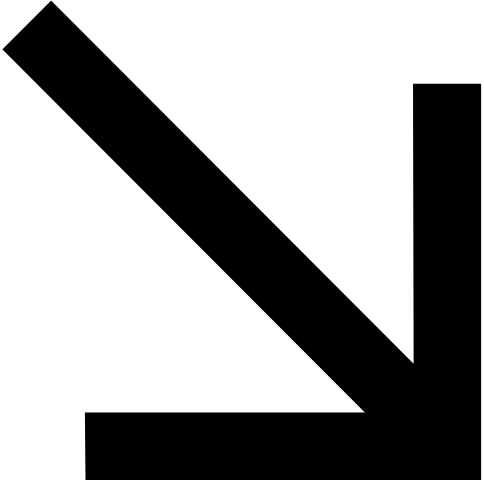